«Внедрение технологии наставничества в деятельность учреждения»
БУ СО ВО «Тотемский   центр помощи детям, оставшимся без попечения родителей»
Мишуринская Е.В., 
заместитель директора по ВРР
БУ СО ВО «Тотемский   центр помощи детям, оставшимся без попечения родителей»
Цель работы:  повышение качества содержания и воспитания детей – сирот и детей, оставшихся без попечения родителей, детей, находящихся в трудной жизненной ситуации
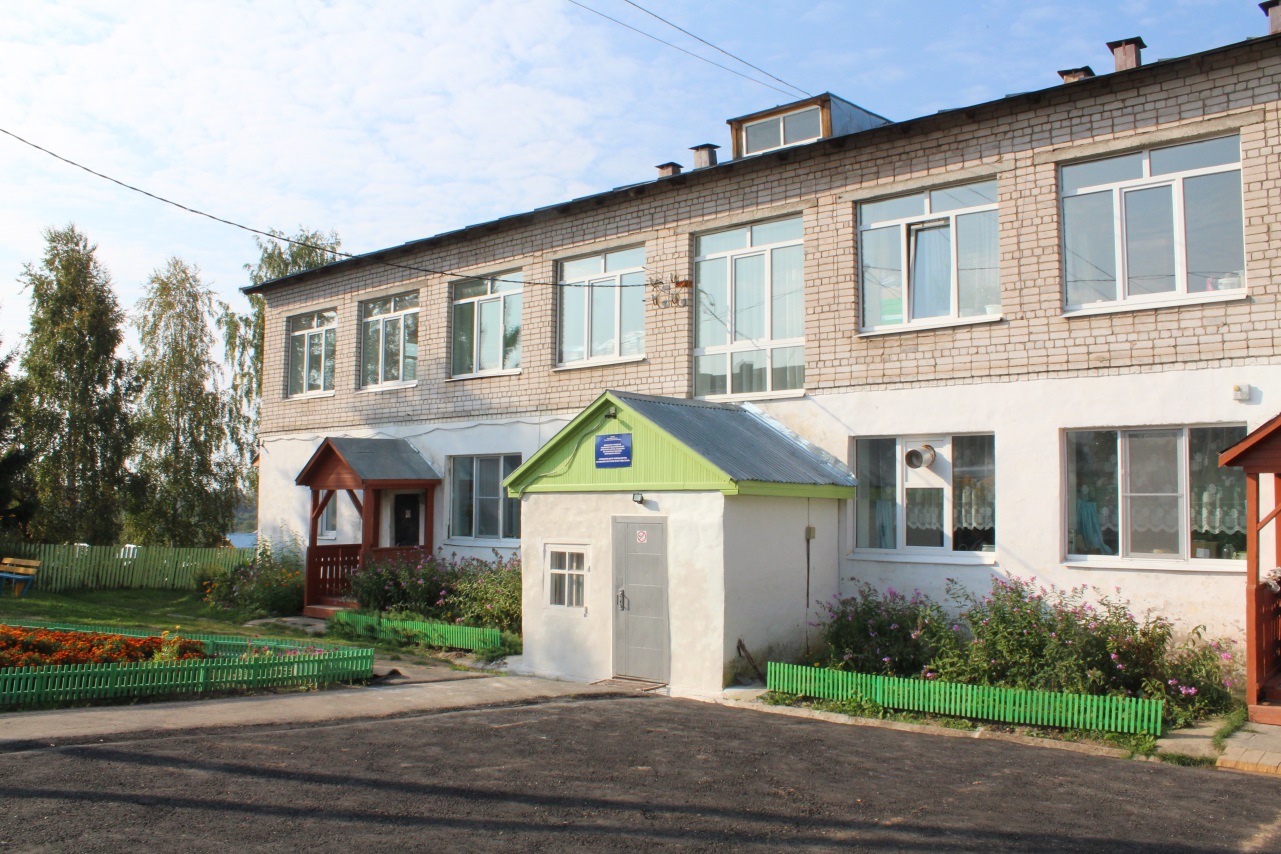 Задачи учреждения:
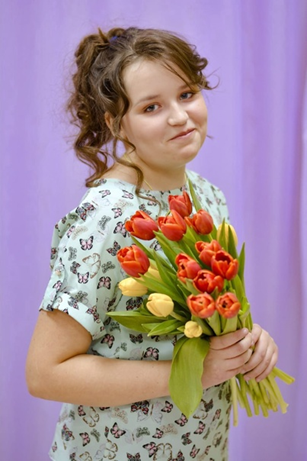 Совершенствовать деятельность учреждения по охране и укреплению физического и психического здоровья воспитанников, по коррекции поведения детей «группы риска»
Активизировать деятельность по профилактике правонарушений среди воспитанников с целью уменьшения правонарушений и самовольных уходов воспитанников из учреждения
Повышать  уровень профессиональной  компетентности педагогов учреждения  по вопросу  аттестации
Использовать внутренние ресурсы для решения проблемы по сокращению сроков пребывания воспитанников в учреждении
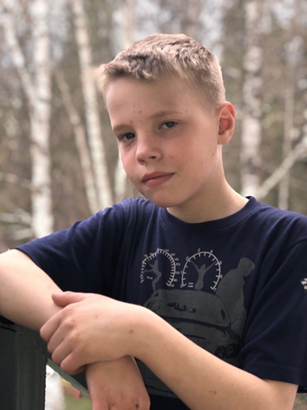 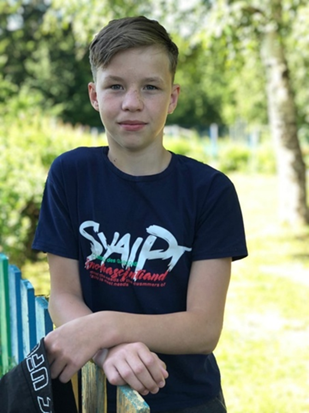 Что такое наставничество?
Наставничество (или менторство, менторинг от лат. mentor - воспитатель, руководитель)
Наставничество - волонтерский вид деятельности социально активных людей готовых понять, принять и помочь. Наставничество можно рассматривать как метод психолого-педагогического сопровождения подростков групп риска. Метод наставничество – способ непосредственного и опосредованного личного влияния на человека (подростка).
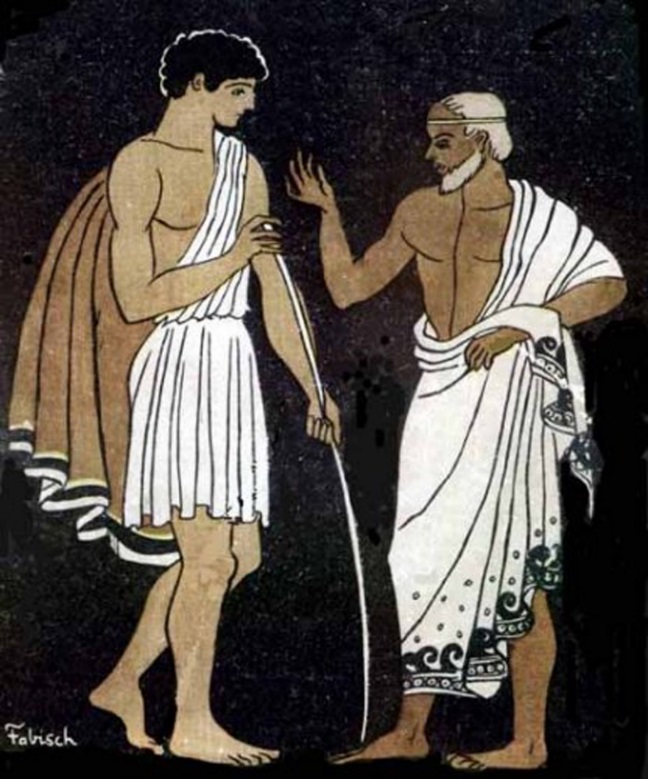 Основные принципы наставничества:
• Личностный поход к подростку;
• Системность;
• Оптимистическая гипотеза;
• Объективность подхода к подростку;
• Коммуникативность;
• Неразглашение информации о ребенке и его семье;
• Оказание взаимной помощи;
• Превращение наставничества в элемент личного совершенствования;
• Стимулирование чувства ответственности.
1-й этап – Обучение администрации и специалистов учреждения технологии наставничества.
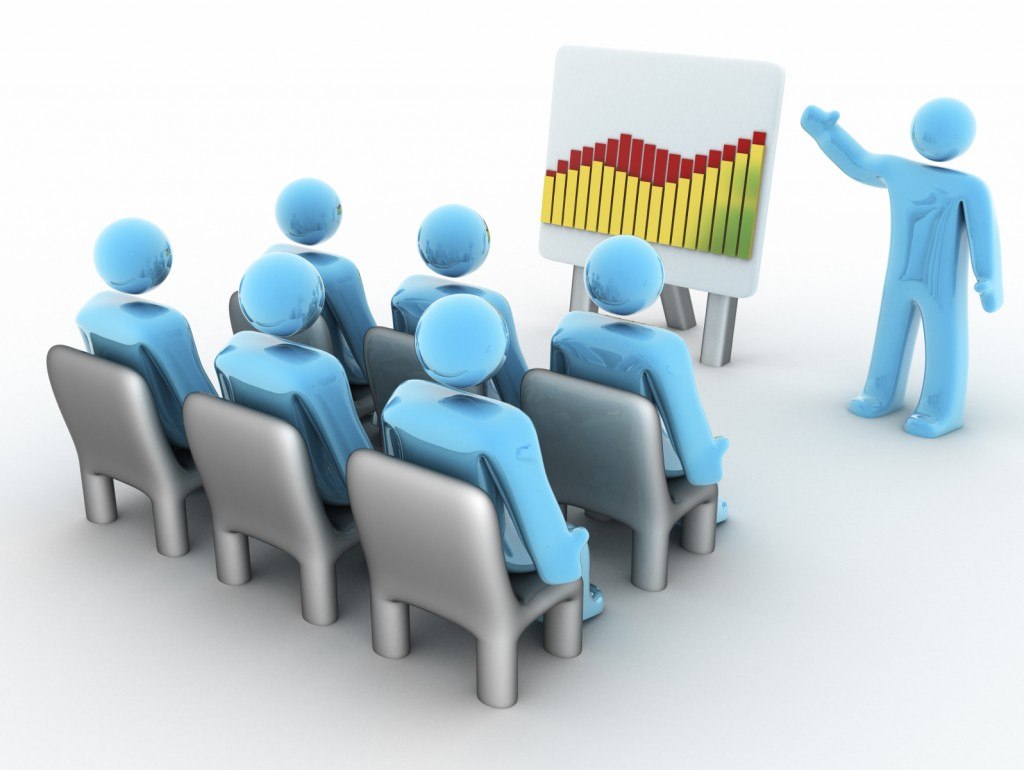 «Подготовка к самостоятельной жизни детей до их выхода из организаций для детей-сирот и детей, оставшихся без попечения родителей, а также сопровождение детей, в первые годы жизни в замещающей семье» г. Ставрополь, октябрь 2018 года.
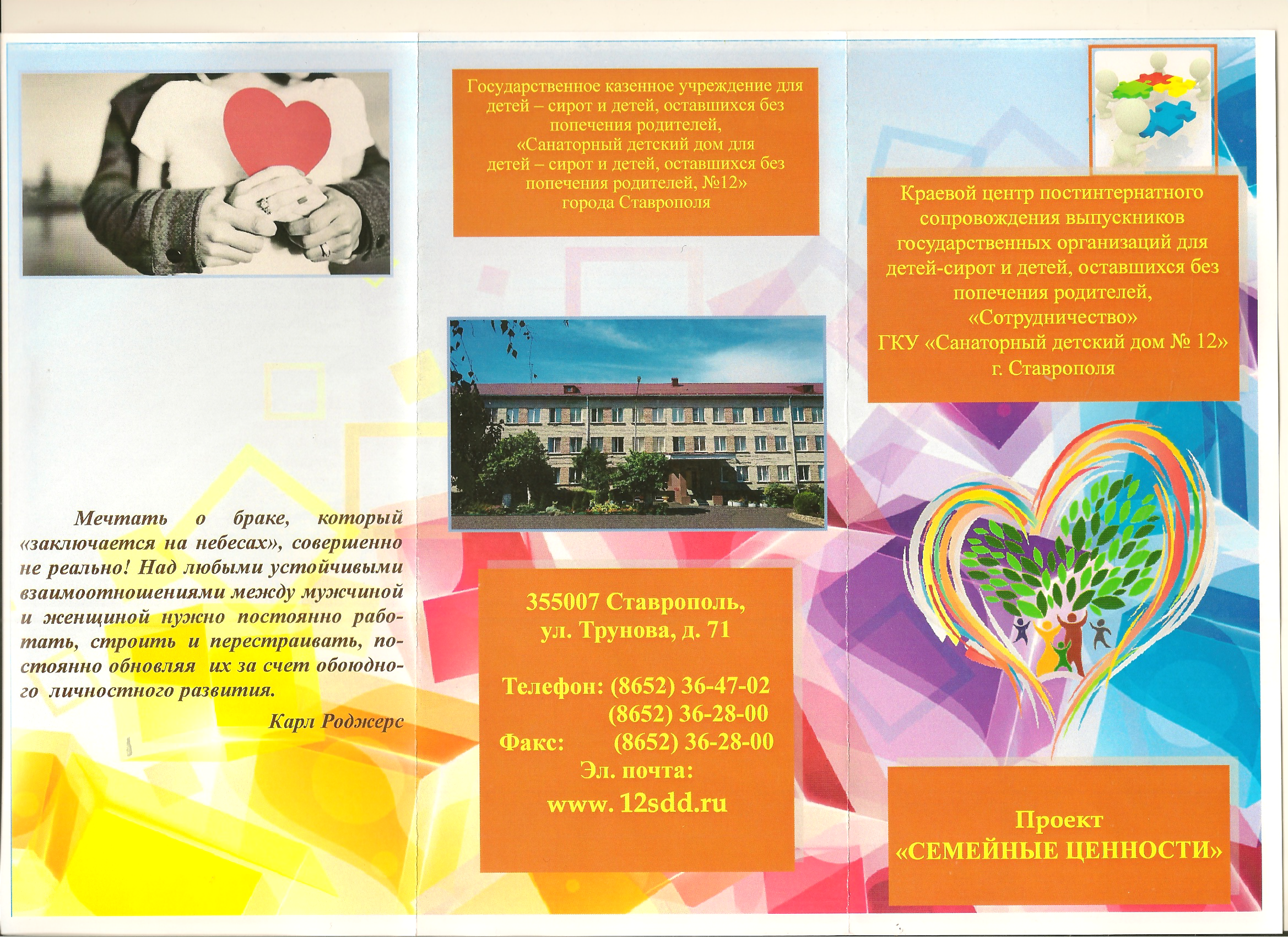 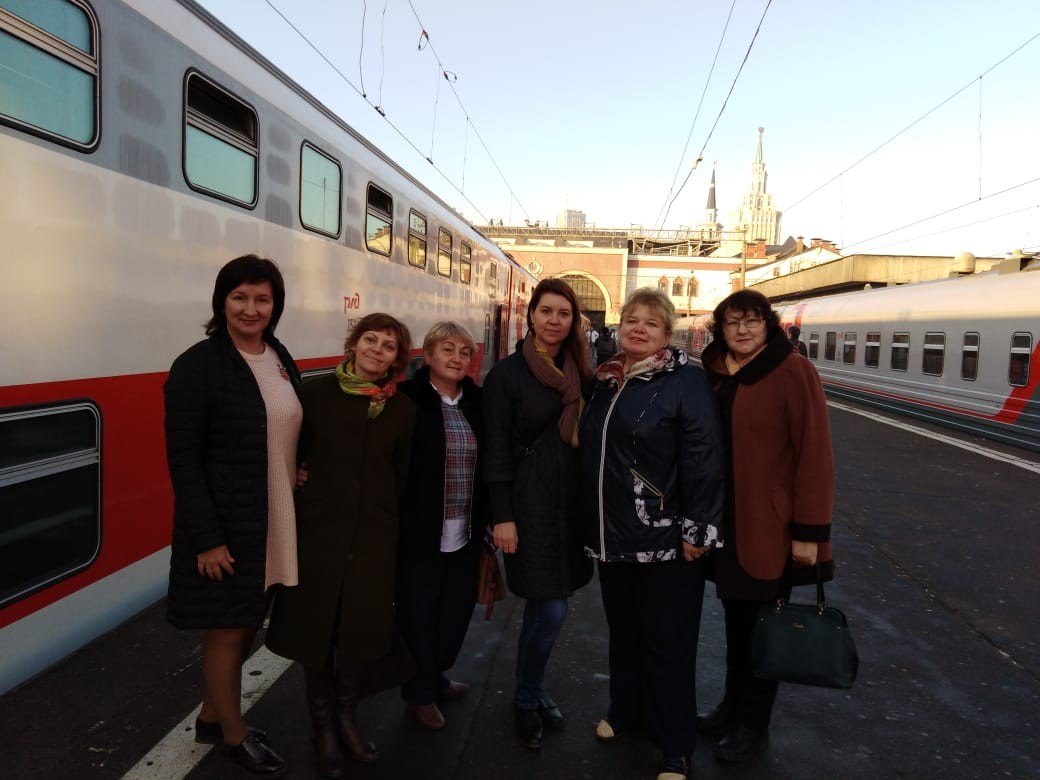 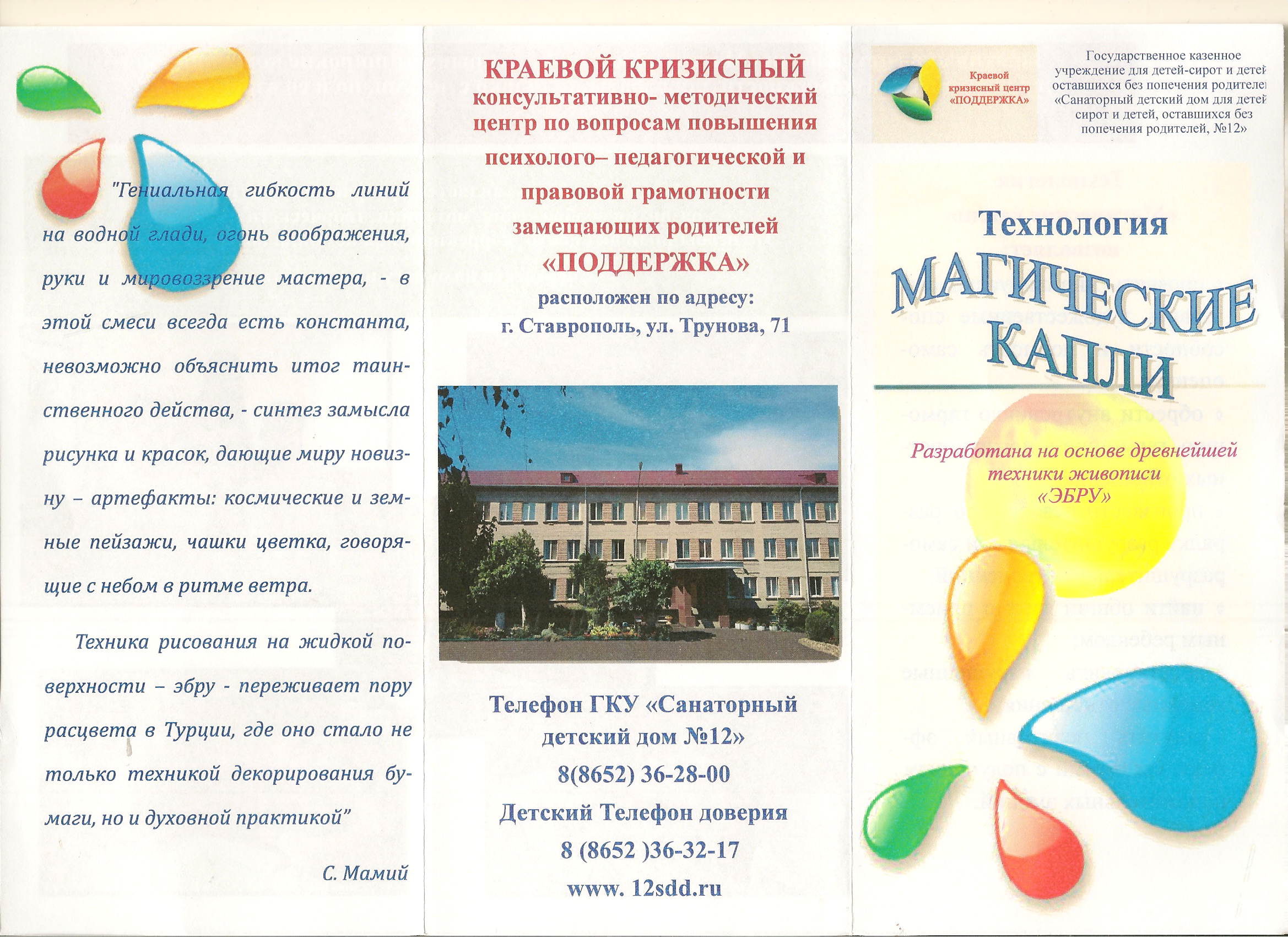 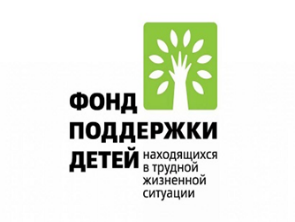 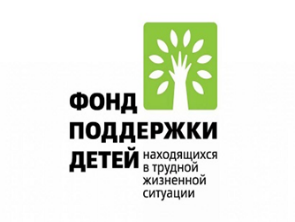 «Организация социального сопровождения замещающих семей в первый год с момента принятия ребенка в семью в целях его успешной адаптации» г. Тверь

(13.11.18-15.11.18)
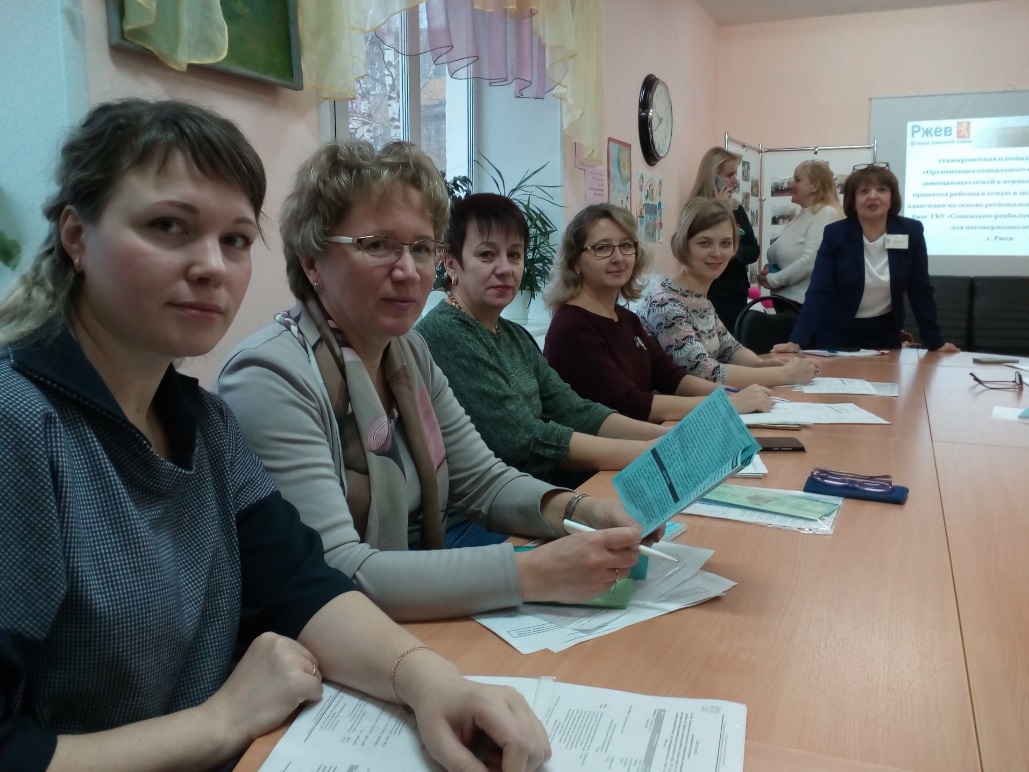 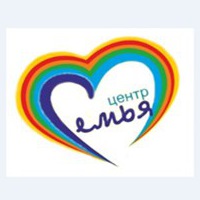 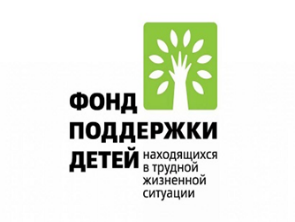 «Организация постинтернатного сопровождения и адаптации выпускников организаций для детей-сирот и детей, оставшихся без попечения родителей» 
г. Курск, ноябрь 2018 года.
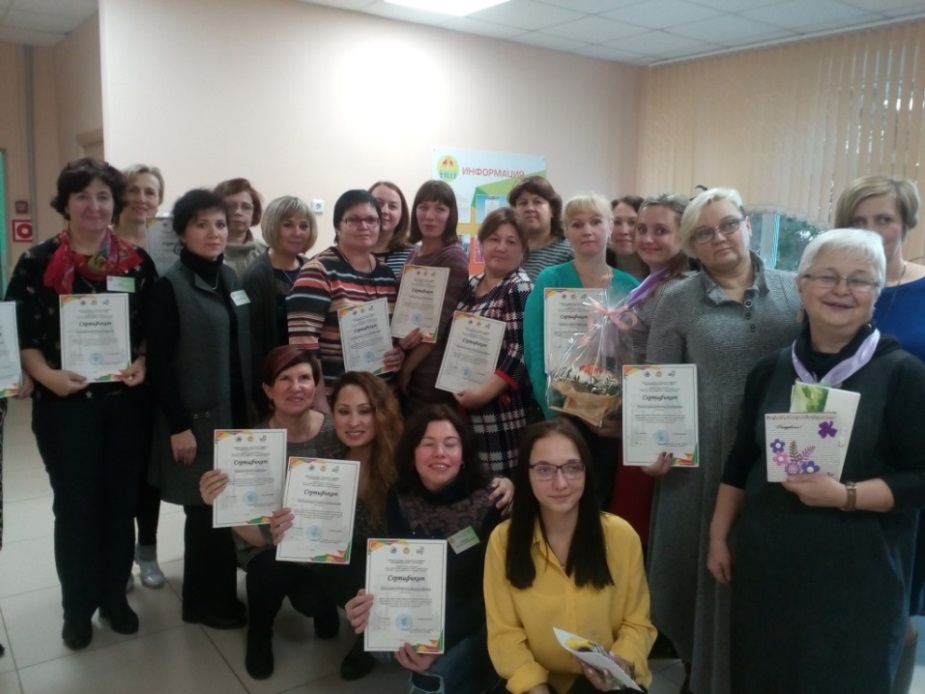 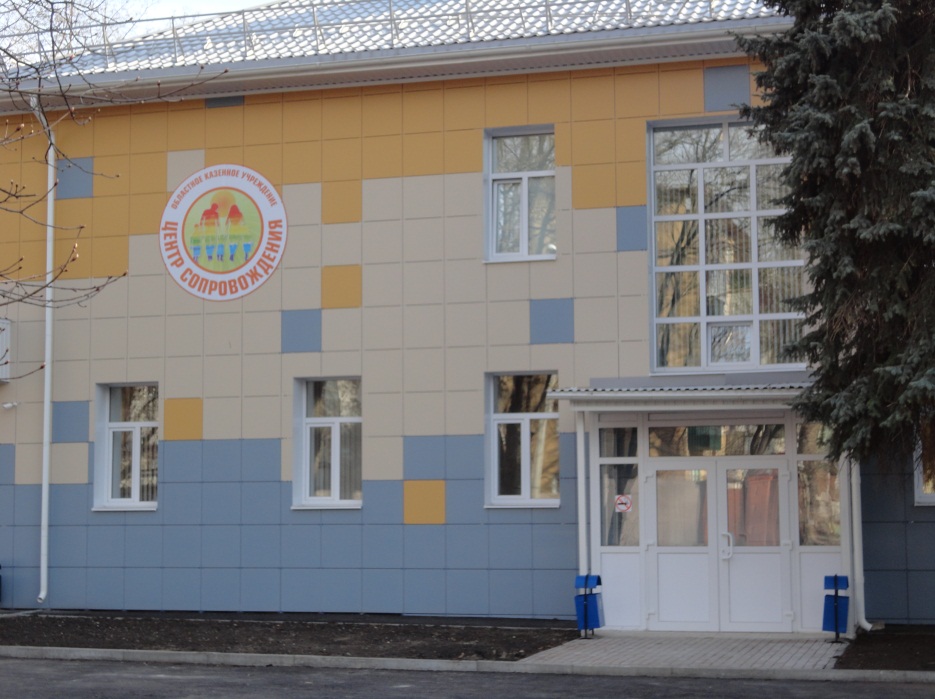 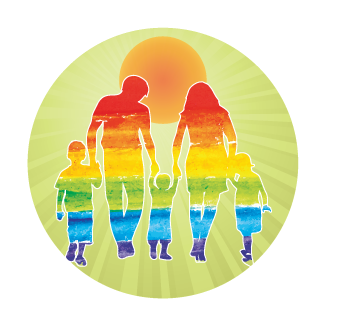 ОКУ «Центр сопровождения замещающих семей и граждан из числа детей-сирот и детей, оставшихся без попечения родителей»
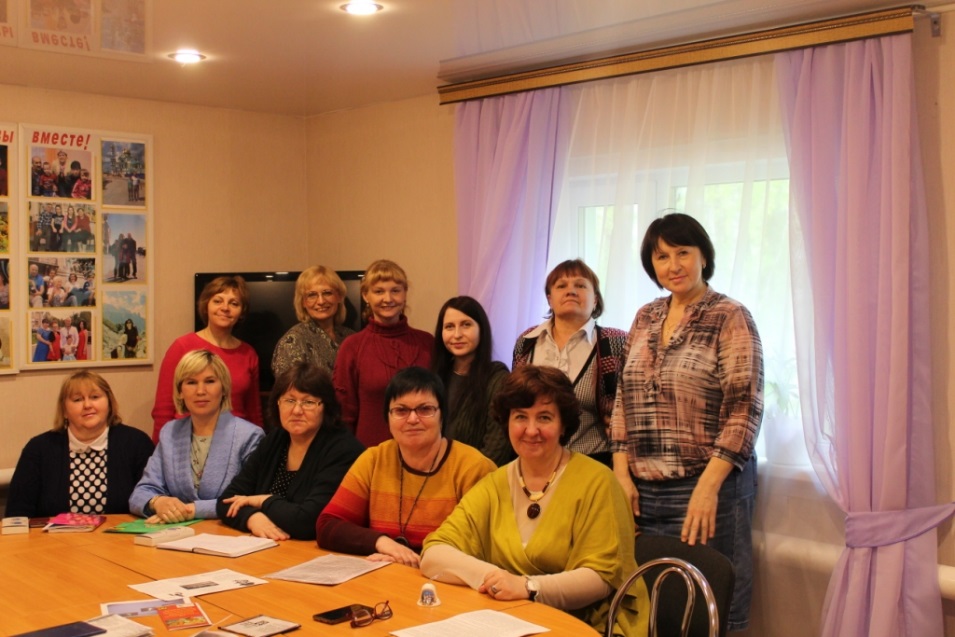 25.02.2019 года
23 мая 2019 года
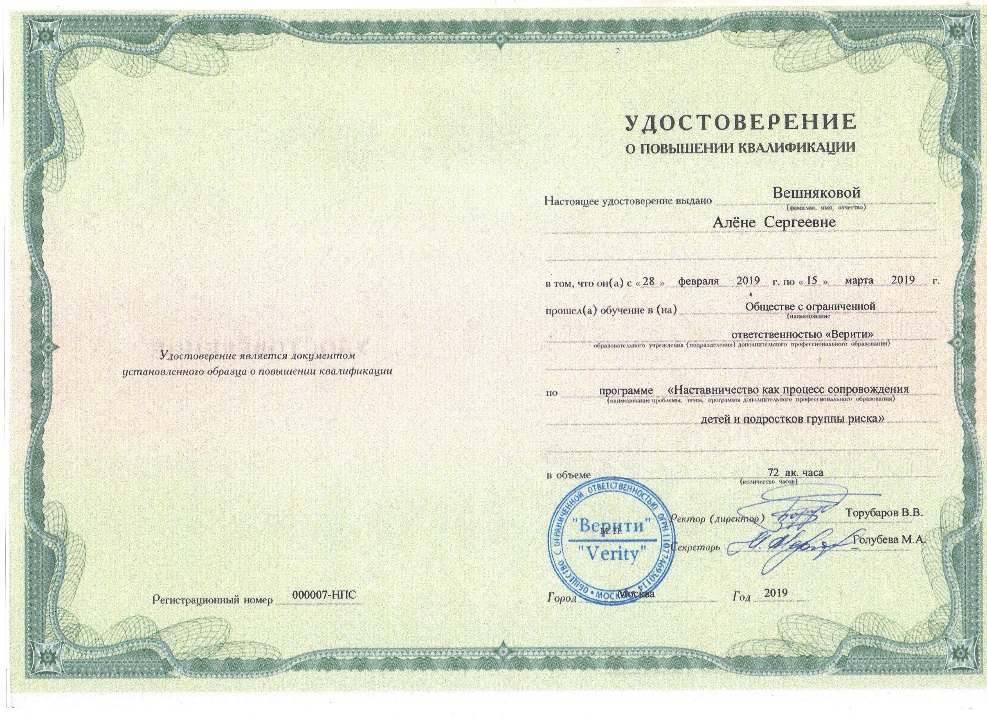 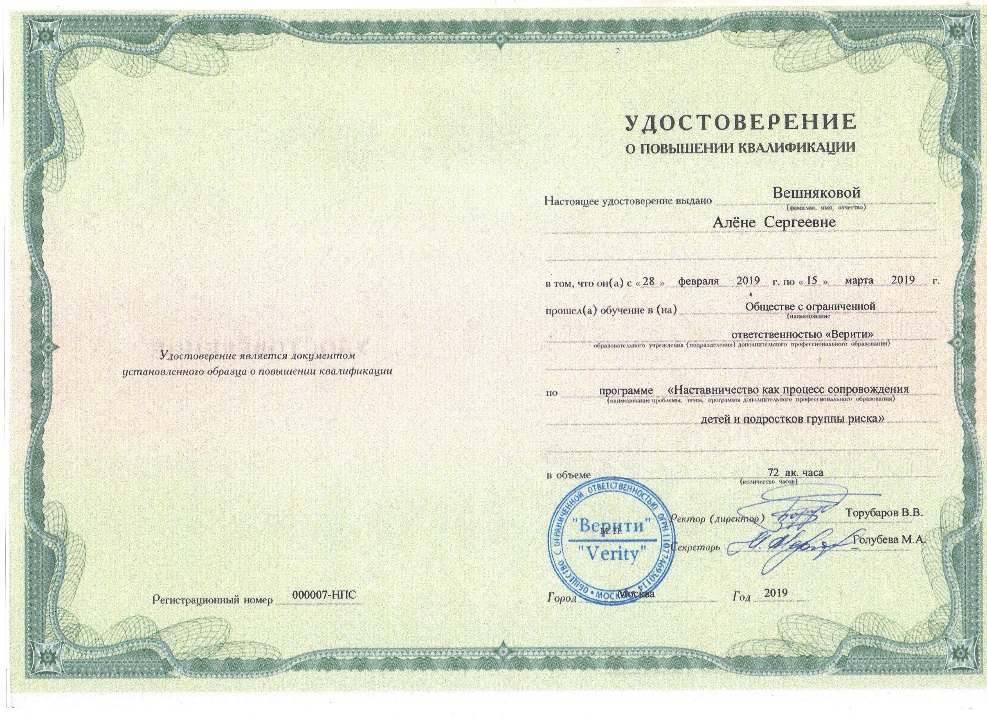 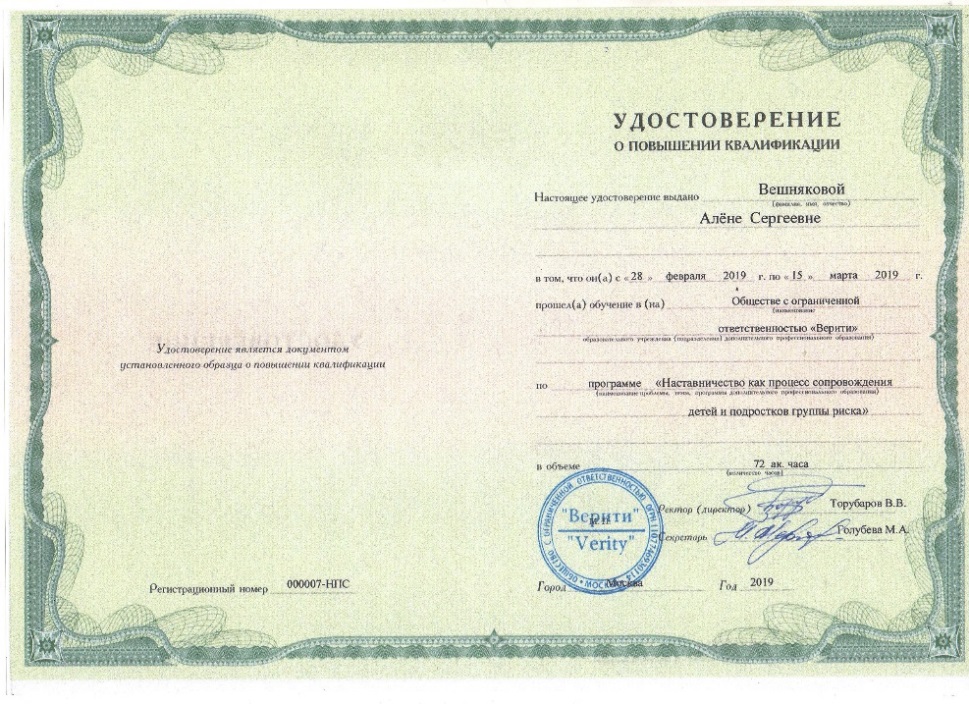 2-й этап – Формирование нормативной базы деятельности.
Разработка необходимых для работы нормативно – правовых документов.
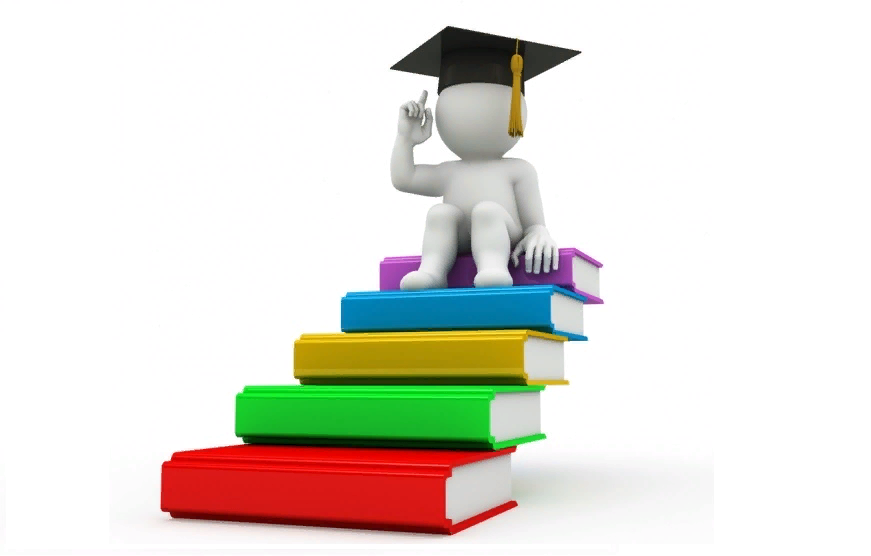 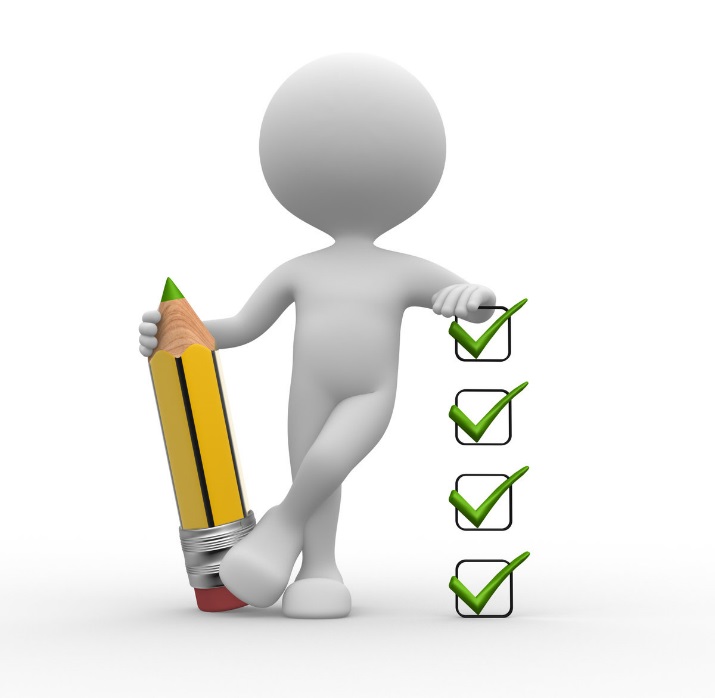 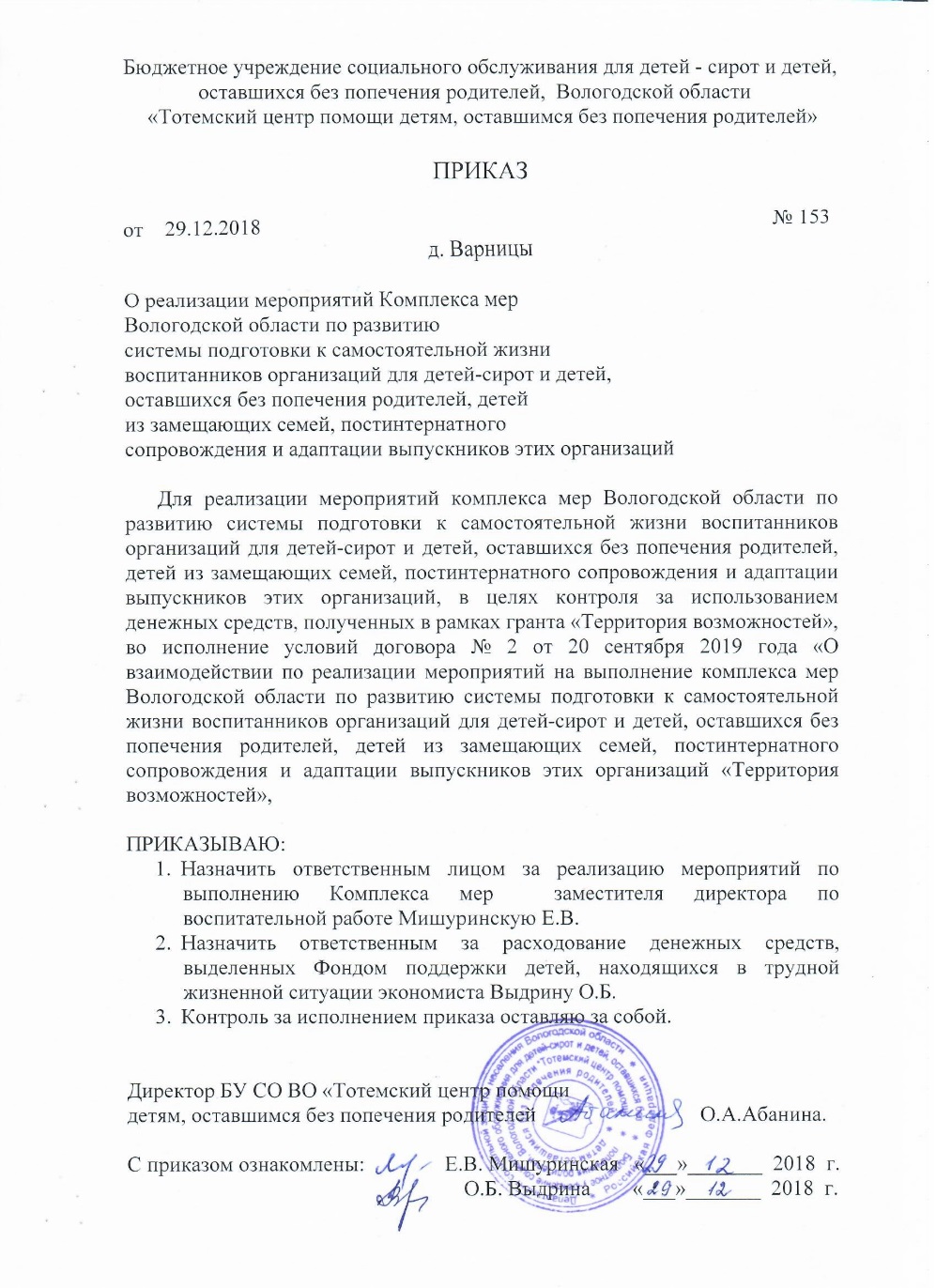 Проект по внедрению технологии наставничества в деятельность учреждения
(01.01.19-31.12.2020)
Цель проекта: внедрение технологии наставничества в деятельность учреждения.
Задачи проекта:
1. Разработать нормативно – правовую базу в учреждении для использования технологии наставничества.
2. Организовать взаимодействие с учреждениями, занимающимися технологиями наставничества  с целью изучения опыта по внедрению технологии наставничества.
3. Систематизировать информацию по данной теме и оформить методические материалы по использованию технологии наставничества в учреждении.
 4. Повысить знания педагогов учреждения по применению технологии наставничества.
 5. Информировать население Тотемского района об использовании технологии наставничества с целью привлечения потенциальных наставников к сопровождению воспитанников учреждения.
6. Разработать и реализовать план мероприятий по реализации проекта.
Направления деятельности по реализации проекта
повышение профессиональной компетентности педагогов учреждения по вопросу организационных, методических, реабилитационных, правовых технологий подготовки и формирования пар «наставник» - «подопечный»
обучение кандидатов в наставники по программе, утвержденной директором учреждения
оказание  консультативной  помощи кандидатам в наставники, наставникам воспитанников
формирование позитивного общественного мнения по применению технологии наставничества, вовлечение кандидатов в наставники из числа представителей органов власти, трудовых коллективов, общественных объединений, военнослужащих, ветеранов войны и труда, студентов высших и средних профессиональных учебных заведений, осуществляющих подготовку по педагогическим и военным специальностям, сотрудники учреждения, других граждан, имеющих положительную репутацию, способных по своим деловым и моральным качествам стать социально положительным примером воспитанникам в совместной позитивной деятельности в различных жизненных сферах.
разработка программы подготовки кандидатов в наставники, инновационных технологий работы учреждения по формированию пар «наставник» - «подопечный»
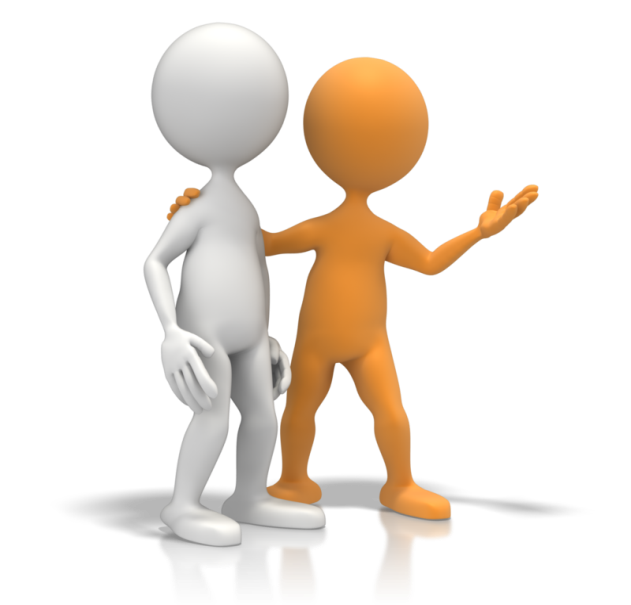 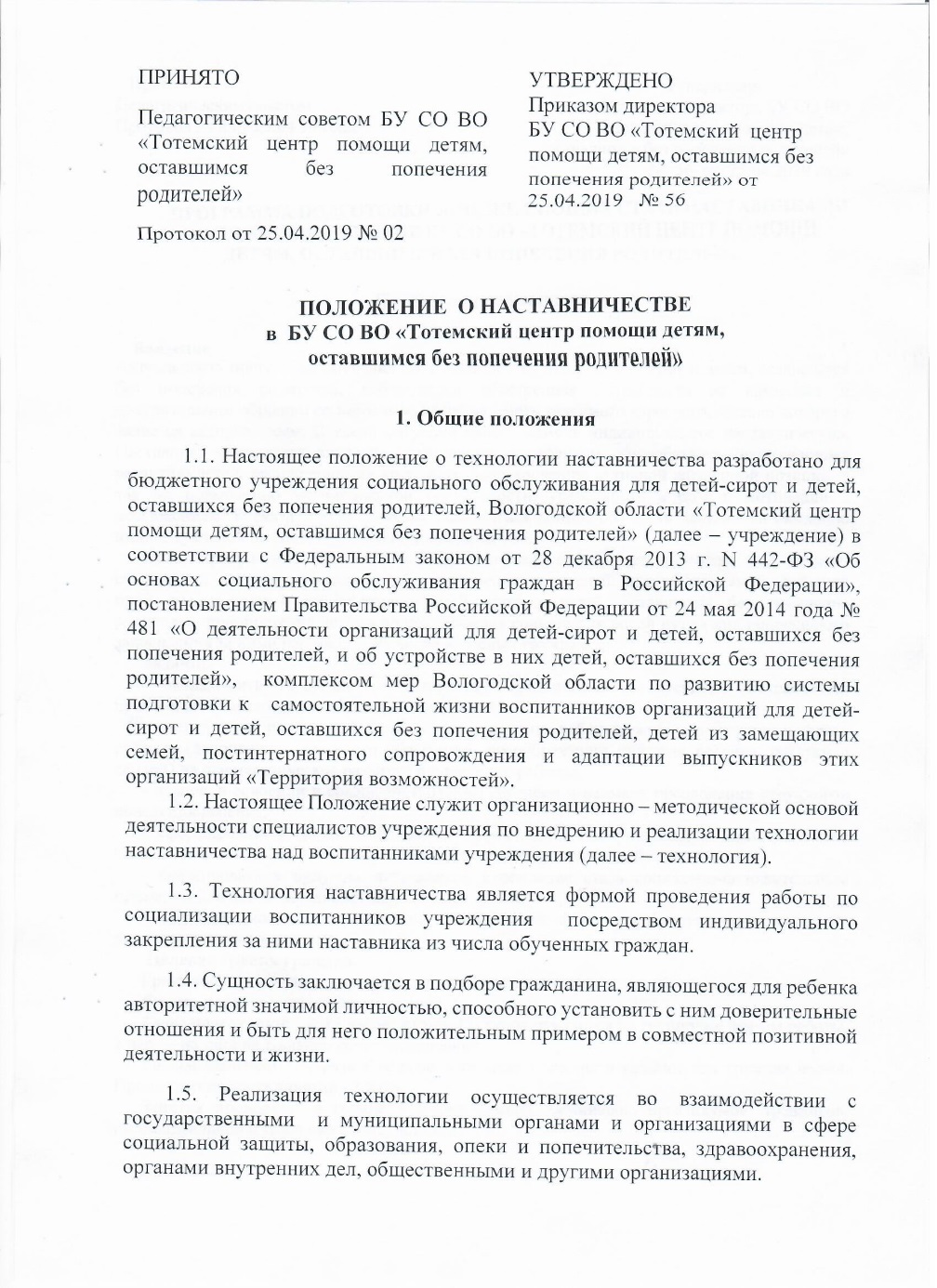 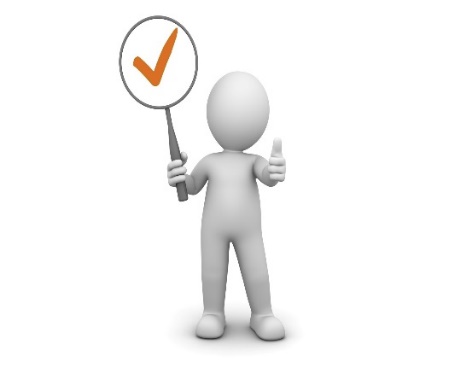 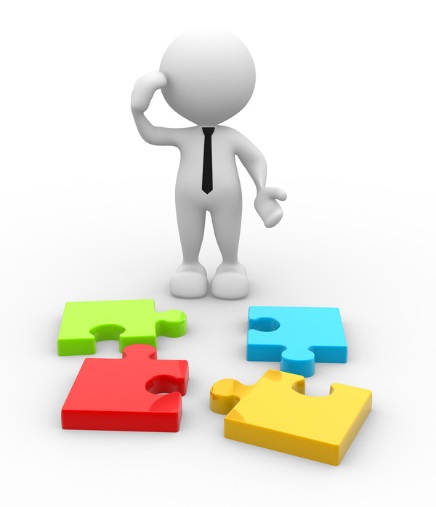 3-й этап – Практический.
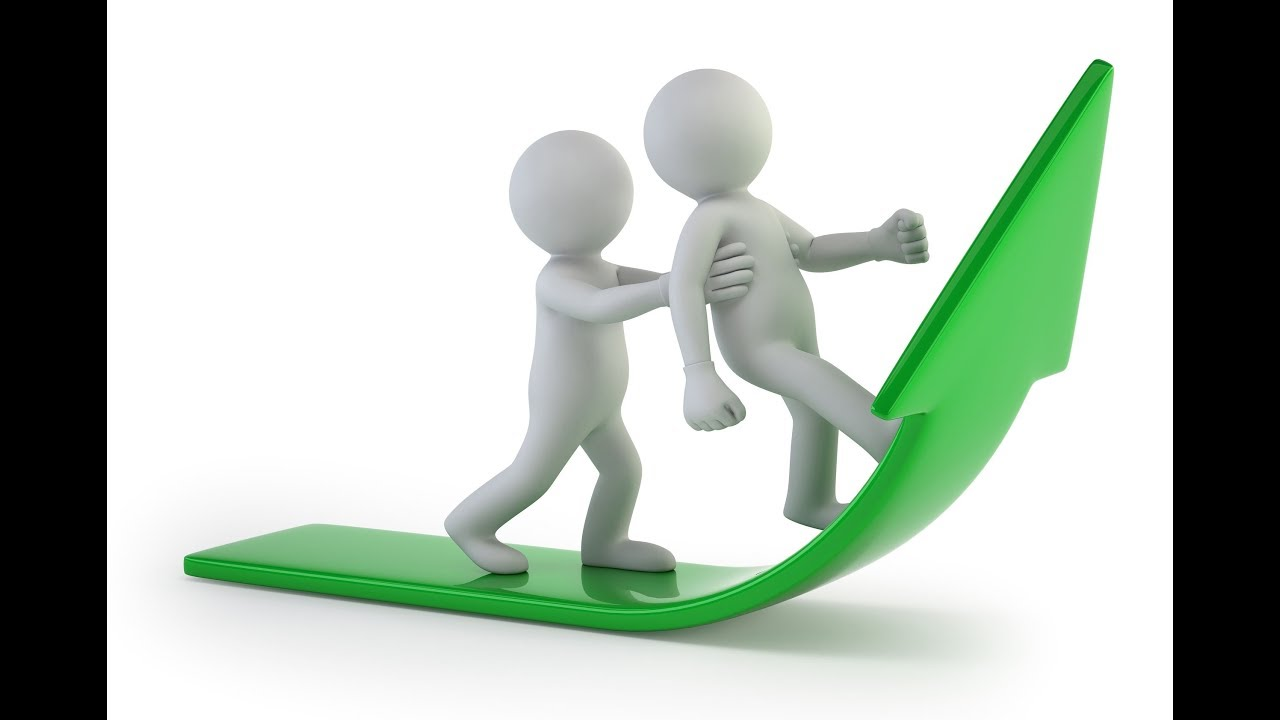 Программа «Шагаем вместе»
Цель программы: 
Подготовка воспитанников и выпускников учреждения к самостоятельной жизни путем организации индивидуального общения с наставником. 
Задачи программы: 
привлечение общественности к проблеме социальной адаптации воспитанников и выпускников учреждения;
эффективное использование ресурсов наставника, воспитанника, выпускника, способствующих полноценной социальной интеграции, повышению качества жизни, раскрытию личностного потенциала  участников программы; 
обретение воспитанником и выпускником учреждения  «значимого взрослого» в лице наставника.
Механизм реализации программы
До потенциальных наставников доводится информация о программе. Обращение желающего стать наставником к организаторам программы происходит лично, потенциальный наставник получает приглашение на первичную беседу. 
В ходе беседы кураторы дают кандидату в наставники наиболее полную информацию, отвечают на вопросы и помогают определиться, насколько ему подходит участие в программе.  
Дальнейшая процедура отбора включает в себя анкетирование кандидата в наставники. Далее кандидаты переходят к обучающим занятиям. 
Курс обучения наставника включает в себя обучающие занятия, тренинги и мероприятия с будущими наставниками в соответствии с учебным планом.  
Наставникам, прошедшим обучение, подбираются пары. Каждой паре «наставник-ребенок» назначается куратор, сопровождающий на протяжении всего процесса наставничества.  
По завершению срока действия программы пара может прекратить свое общение или продолжить его по согласованию участников и куратора.
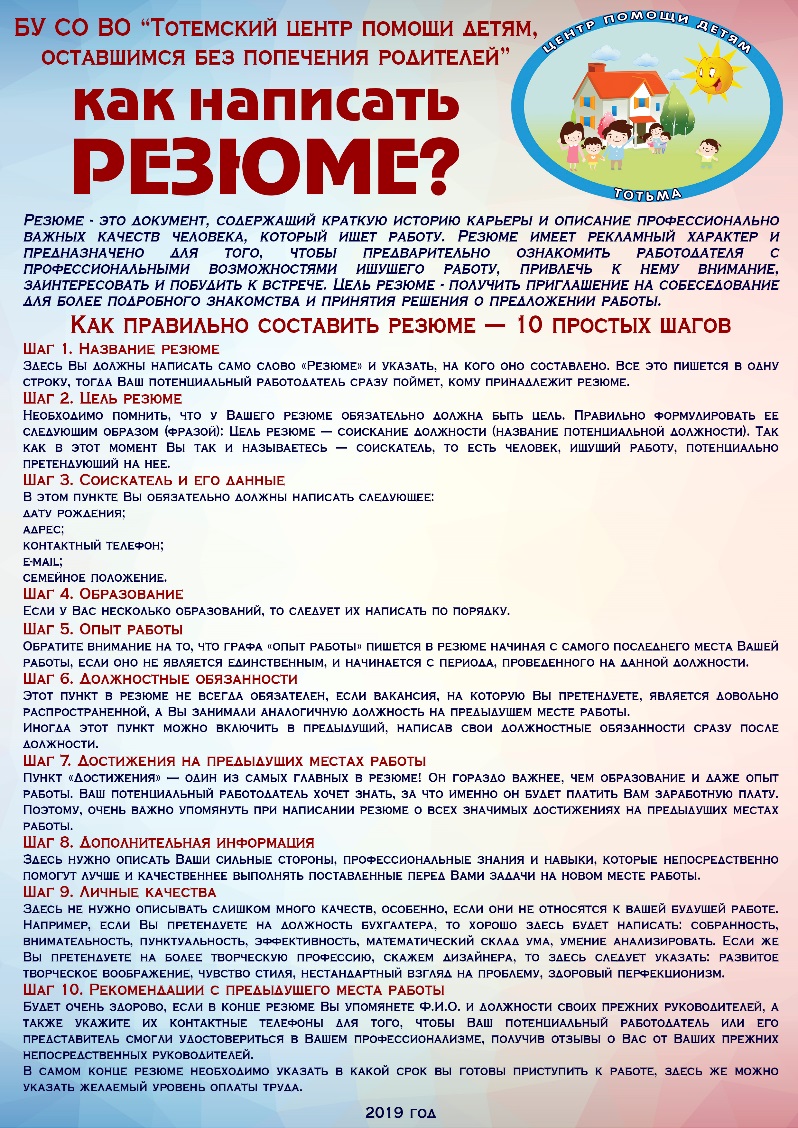 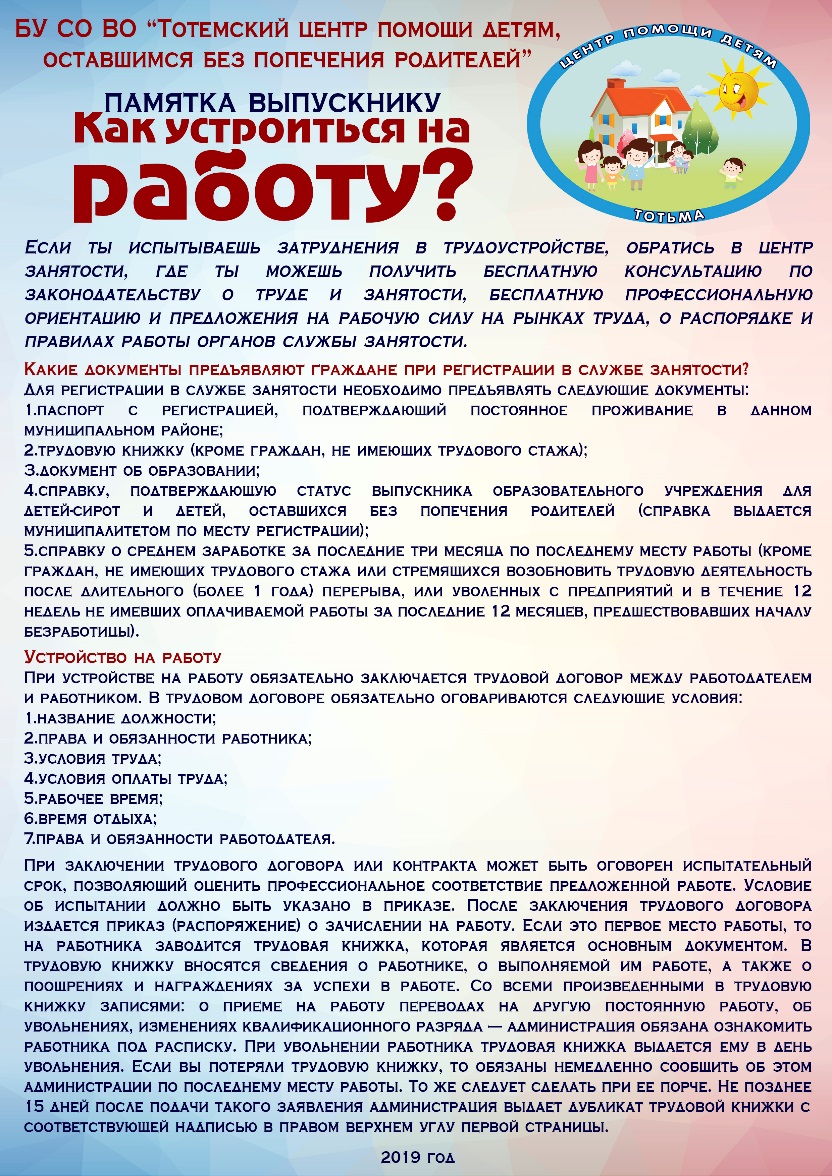 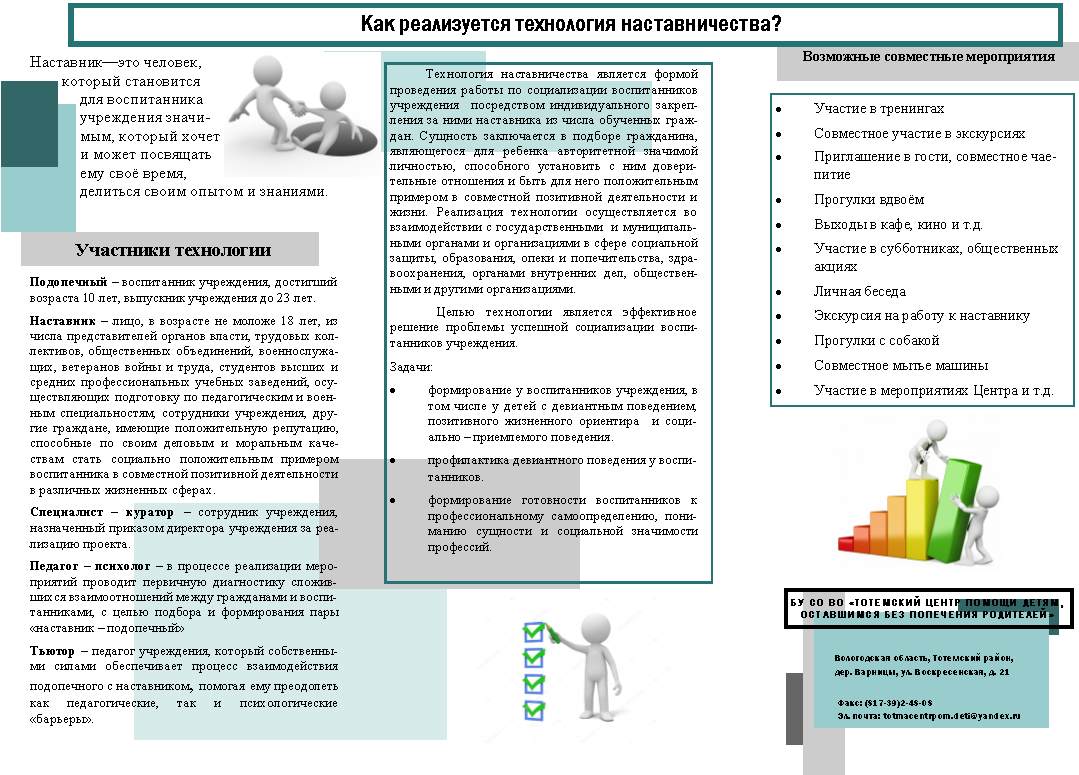 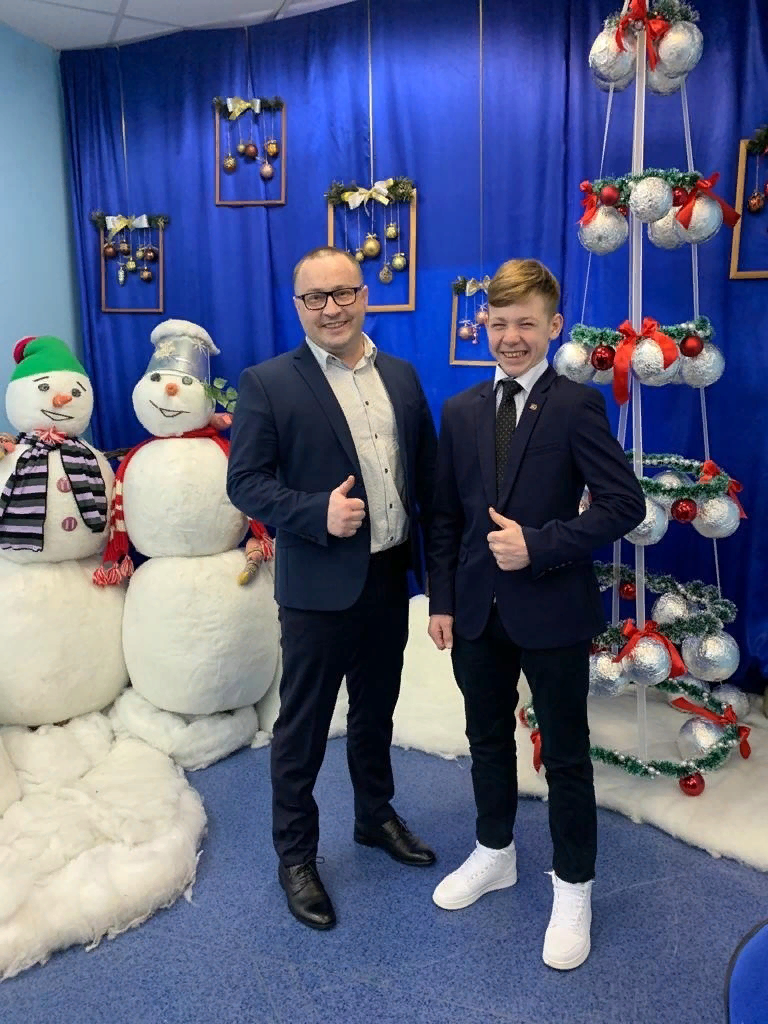 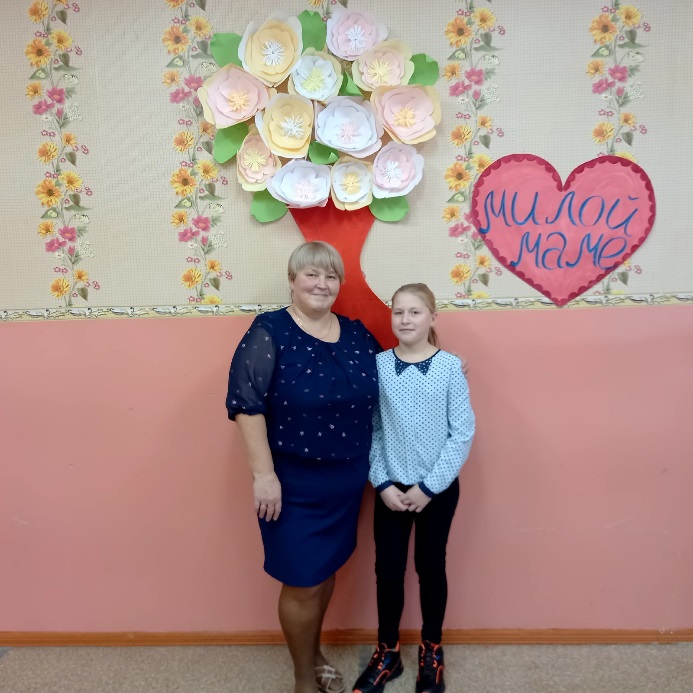 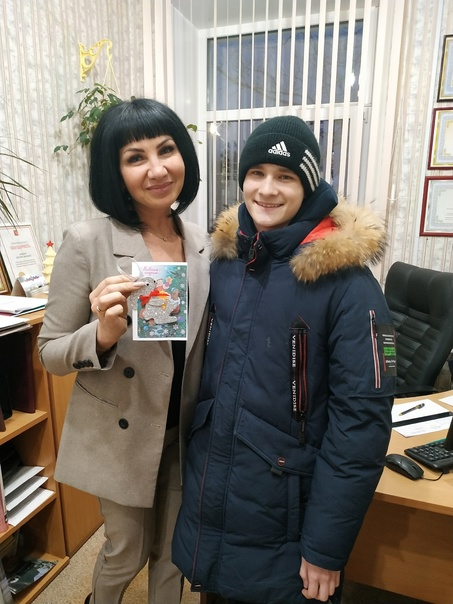 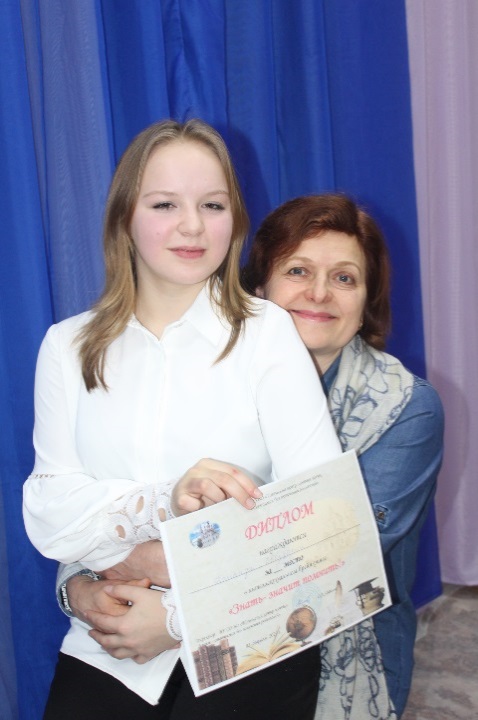 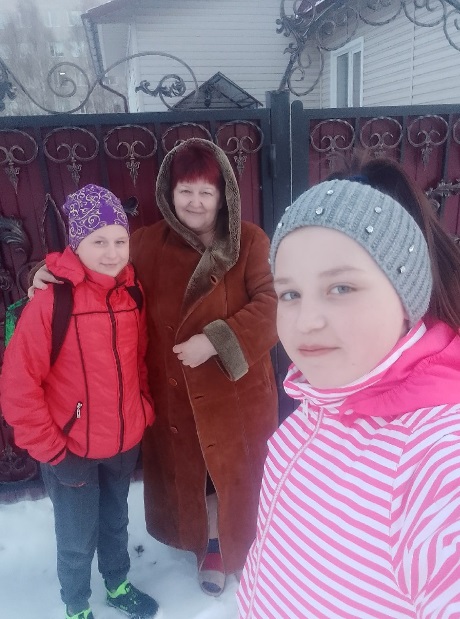 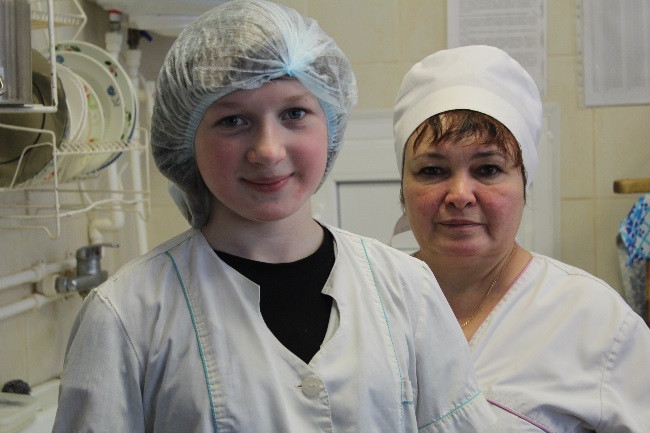 Результат
В 2022 году прошли подготовку и привлечены к работе с детьми 6 наставников. Из них в парах «воспитанник-наставник» -  4 человека, в парах «выпускник-наставник» - 2 человека. 
Сформировано 22 пары, в том числе 5 пар «наставник – выпускник».
- Личностные изменения воспитанников:
улучшение внутреннего психологического комфорта подростков;
повышение самооценки, уверенности;
повышение уровня  коммуникативных и социальных навыков;
более четкие реалистичные представления подростками по поводу выбора своей — будущей профессии, о своём будущем;
Снижение количества правонарушений у подростков.
НАСТАВНИЧЕСТВО-ПУТЬ К УСПЕХУ
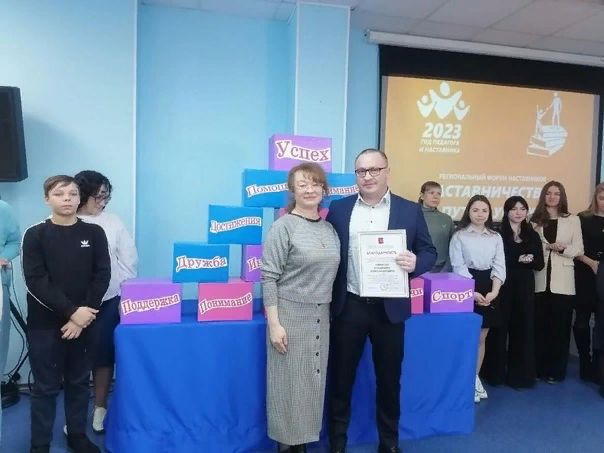 СПАСИБО ЗА ВНИМАНИЕ!